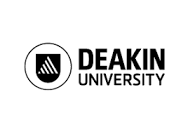 It’s PageRank All the Way Down
Simplifying Deep Graph Neural Networks
dom.jack@unimelb.edu.au sarah.erfani@unimelb.edu.au jeffrey.chan@rmit.edu.au sutharshan.rajasegarar@deakin.edu.au calecki@unimelb.edu.au
Simple and Deep GCNs (GCN2)
Deep Adaptive GNN
PageRank
PPR-MLP
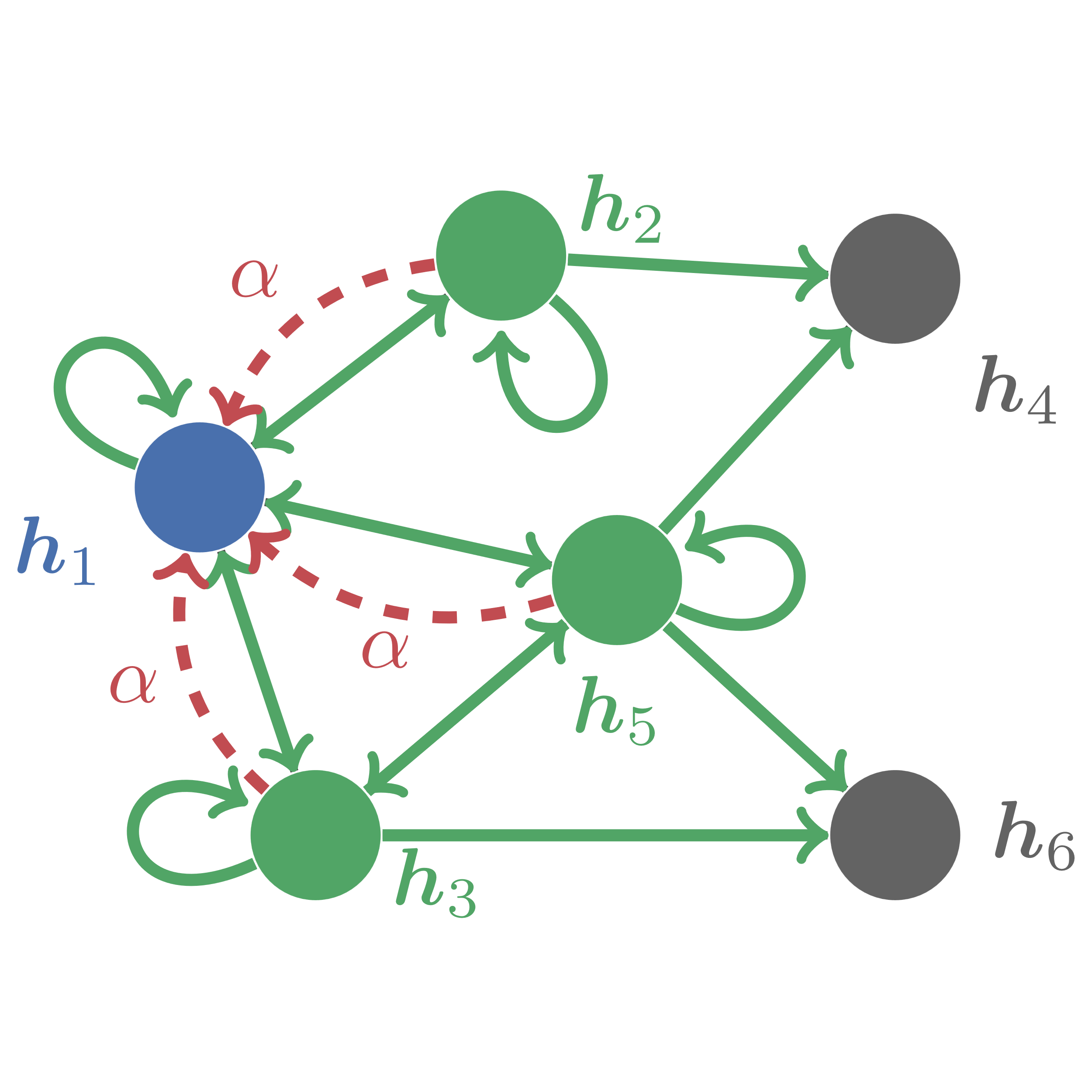 Shallow
MLP
Deep Adaptive Propagation
Shallow
MLP
Approximate PageRank Propagation
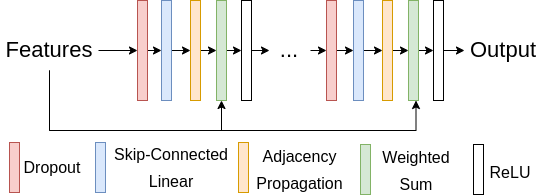 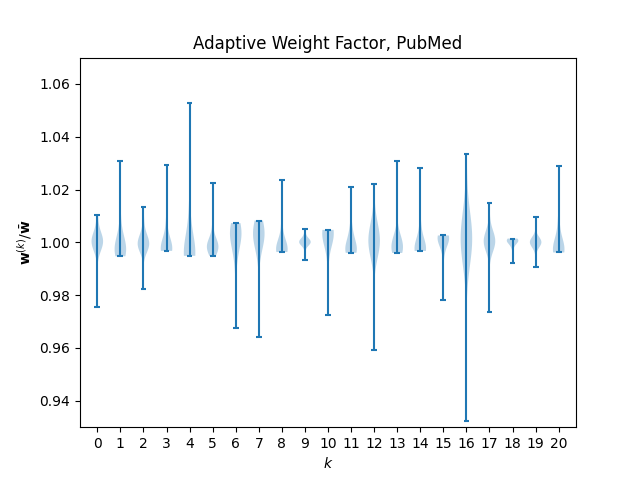 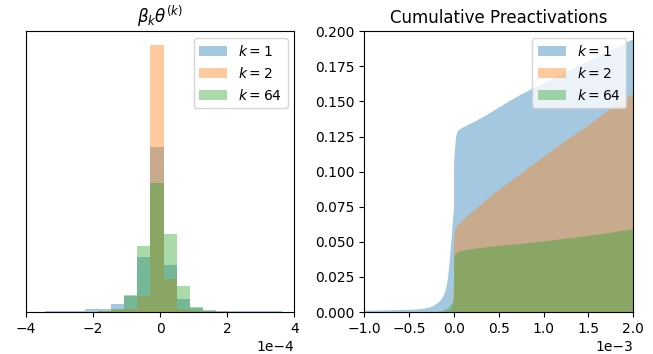 APPNP
Shallow
MLP
Approximate PageRank Propagation
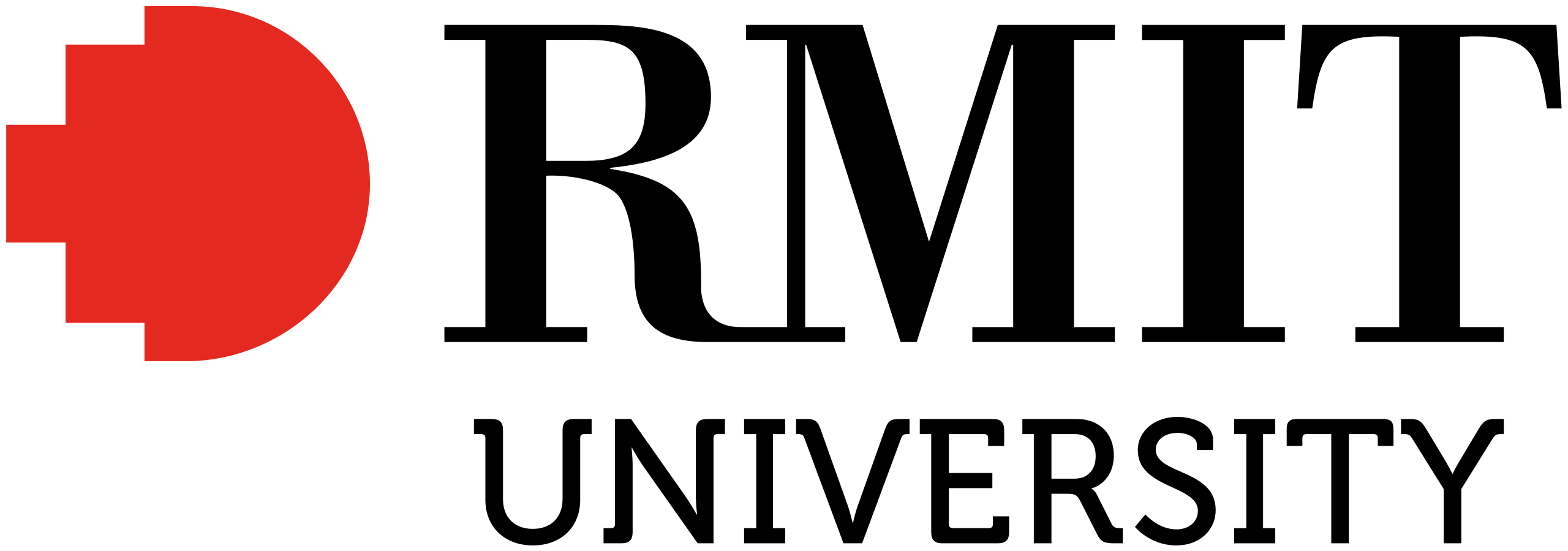